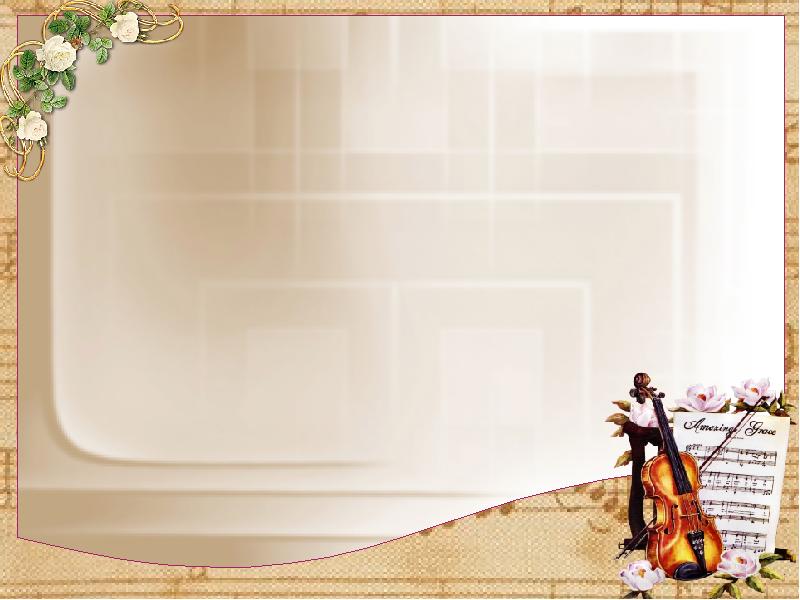 Итоговый обобщающий урок по музыке.
Музыкальные тесты 
для 8 класса
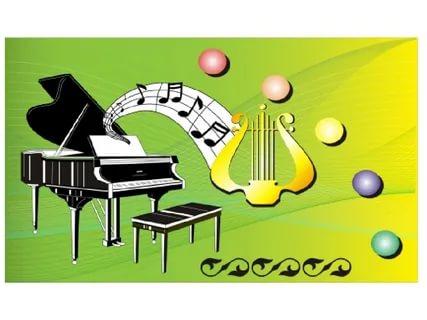 Выберите правильный ответ
Вопрос № 1 Романс это :
 Песня без слов 
Песня лирического содержания 
Вопрос № 2 Тембр это : 
Скорость звучания музыкального произведения 
Окраска звука, присущая различным голосам или инструментам 
Повторяющаяся часть песни 
Вопрос № 3 Динамика это : 
Оркестровое вступление перед оперой, балетом, кинофильмом 
Сила, громкость музыкального звучания 
Высшее учебное заведение для музыкантов
Вопрос № 4 Ритм это : 
Чешский, весёлый, лёгкий, быстрый танец с подскоками 
Чередование звуков и пауз различной длительности
 Знак молчания
 Вопрос № 5 Темп это : 
Скорость исполнения музыкального произведения
 Громкость исполнения музыкального произведения 
Виртуозное исполнения музыкального произведения 
Вопрос № 6 Оркестр это :
 Небольшой коллектив музыкантов, играющих на различных музыкальных инструментах 
Хоровой коллектив, исполняющий сложные музыкальные произведения 
Большой коллектив музыкантов, играющий на различных музыкальных инструментах
Выберите правильный ответ
Вопрос № 7 Вокализ это : 
Песня без слов, которая исполняется на определённые слоги 
Произведение для солирующего инструмента 
Самый низкий мужской голос 
Вопрос № 8 Симфония это : 
Произведение для симфонического оркестра Произведение для ударных инструментов Знак повторения 
Вопрос № 9 A- kapella это :
 Пение под аккомпанемент 
Пение без аккомпанемента
 Несколько произведений на одну тему
Вопрос №10 Камерная музыка это 
 Музыка исполняемая солистом 
Музыка исполняемая оркестром русских народных инструментов
Музыка исполняемая небольшим составом музыкантов
Вопрос № 11 Либретто это : 
Литературный текст в опере, балете
 Музыкальное произведение грустного характера
 Последнее задание в тесте
Вопрос №12. Какую русскую народную песню включил в симфонию П.И.Чайковский?
а)  « Уж как по мосту, мосточку»     
б) « Веснянка»      в) « Во поле береза стояла».
Вопрос№13. Каким термином обозначается скорость исполнения  произведения в музыке ?
    а) динамика       б) тембр         в) темп          г) лад
Вопрос№14. Как называется дирижер, который управляет хором?
  а) капельмейстер       б)брандмейстер     
 в) кантмейстер    г) хормейстер
Вопрос№15. Какой  язык  является общепринятым  музыкальным  языком?
     а) Испанский      б) Итальянский   
 в) Английский      г) Немецкий
Выберите правильный ответ
1.Выбрать верное утверждение
А) Рок-му́зыка — обобщающее название ряда направлений популярной музыки. Слово rock (в переводе с английского «качать», «укачивать», «качаться»...
Б) Рок-му́зыка — обобщающее название ряда направлений популярной музыки. Слово rock (в переводе с немецкого «спать», «засыпать»...
2.Выбрать верное утверждение
А) Рэп – стиль музыки, в которой используется хвалебных гимнов-текстов под ритмичную музыку, наполненную вдохновением и поэтикой.
Б) Рэп – стиль музыки, в которой используется чтение зарифмованных текстов под ритмичную музыку, наполненную тяжелыми, глухими ударами.
3. Выбрать верное утверждение
А) поп музыка – направление современной музыки, вид современной массовой
культуры.
Б) поп музыка – направление не современной музыки, вид не современной массовой
культуры.
4. В каком из жанров тексты посвящены только личным чувствам
А) Рок музыка
Б) поп музыка
В) Рэп музыка
5. Об этом жанре говорили так: «…постепенно он стал предметом самовыражения молодого поколения…»
А) Рок музыка
Б) поп музыка
В) Рэп музыка
6. Какого жанра поп музыки не существует
А) Классик
Б) диско
В) итало
Г) элетро
Д) проджи
Е) Данс
Выбрать верное утверждение
7. Есть ли в реп музыке направление классический рэп
А) да
Б) нет
8. Какого жанра рок музыки не существует
А) симфо
Б) глэм
В) панк
Г) хард
Д) гангсто
Е) хэви-металл
Ж) этно
9. Представителями какого жанра является группа «KISS»
А) хард рок
Б) глэм рок
10. «Крестным отцом» рэп музыки называют:
А) Грэндмастера Флеша
Б) Тупака
11. Жанна Фриске является представителемжанра:
А) Классик поп
Б) Диско поп
12. Русский рок зародился:
А) в России в 90-е годы 20 века;
Б) СССР во второй половине 20 века;
В) в Москве в 60-е годы 20 века;
Г) в Великобритании в 60-е годы 20 века.
13. Чем отличается гангсто рэп от классического
А) более агрессивными текстами о нелегкой судьбе порой с применением ненормативной лексики;
Б) более мягкими выражениями чувств, с яркими текстами о любви.
14. Что такое хип-хоп
А) танцевальная музыка (молодежная субкультура)
Б) изобразительное искусство (граффити).